Hol a helyünk a világban?
A firenzei neoplatonikus akadémia
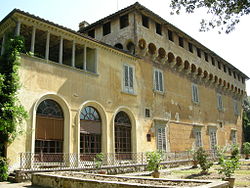 A Medici villa Careggiben
Michelozzo építette át
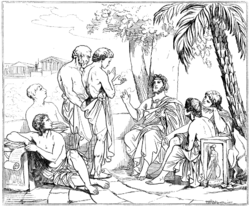 ACCADEMIA  PLATONICA
                   (1459-től)
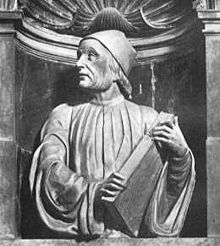 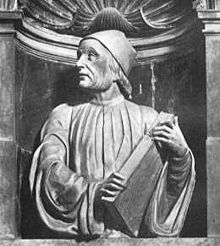 Marsilio FICINO (1433-1499) 

Teologia platonica (1469-1474)



„Homo […] est
quidam  Deus.”
Andrea Ferrucci (1522) Sta Maria del Fiore
Az ember = mikrokozmosz (Platon)

Mens sana in corpore sano (Iuvenalis) = ép testben ép lélek (?)

test – intellektus - lélek

Ficino (Lakoma-kommentár)

mens angelica
anima mundi

                         FÉNY 
(Plótinosz)

Isten – angyal – lélek   --›   test
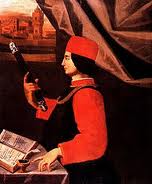 „Medium te mundi posui, ut circumspiceres inde commodius quidquid est in mundo.
(
Nec te celestem neque terrenum, neque mortalem neque immortalem fecimus, ut tui ipsius quasi arbitrarius honorariusque  plastes in quam malueris tute formam effingas.”
Giovanni Pico della Mirandola      (1463-1494)
„A mindenség közepébe helyeztelek, nézz körül, hogy mi a legkedvedszerintvalóbb a világban. Nem alkottunk sem éginek, sem földinek, sem halandónak, sem halhatatlannak, hogy önmagadat amilyennek csak akarod, döntésed és rangod értelmében magad alakítsd ki, s mint a fazekas, abba a formába gyúrd át, amelyik inkább tetszik.”

                                       (Kardos Tiborné fordítása)
Középszer  (be nem érve ~ beérve)

Hivatkozások özöne (Mózes + Timaiosz, Pál apostolnak válasz Dionüszosz szavával, Jóbnak, a teológusnak szavait Empedoklész, a filozófus magyarázza meg).



[reneszánsz]…”korok, kultúrák, egyének kontinuitásának érzete,  melyek egyszerre történetiek és abszolút értékűek, s melyek – más-más módon – az önmagával azonos emberi lényeg kimeríthetetlenségét, univerzalitását fedik fel; igazolják beágyazottságát az angyaloktól és csillagoktól az állatokig és az elemekig terjedő világmindenség létébe – vagyis igazolják az emberi lényeg földi istenségét”              (Leonyid Batkin)